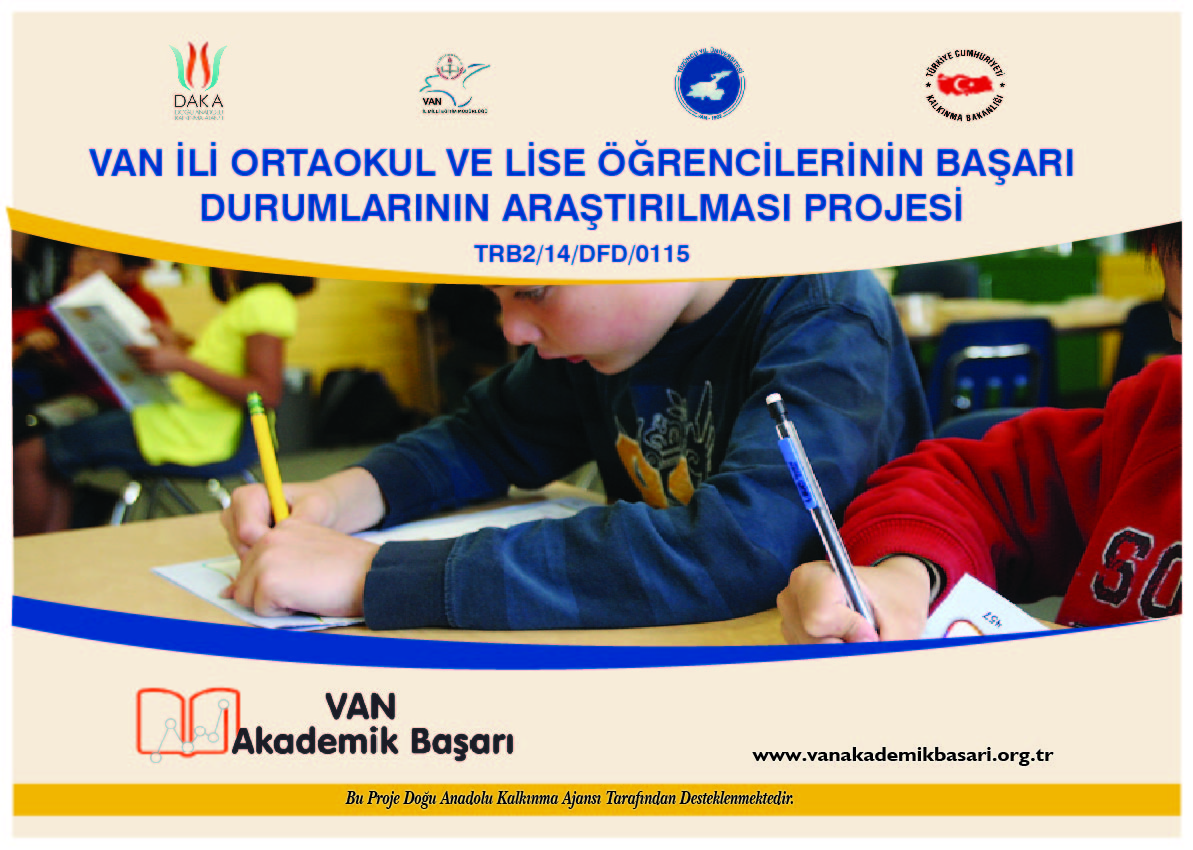 Van’da 
Akademik Başarının Yükseltilmesi
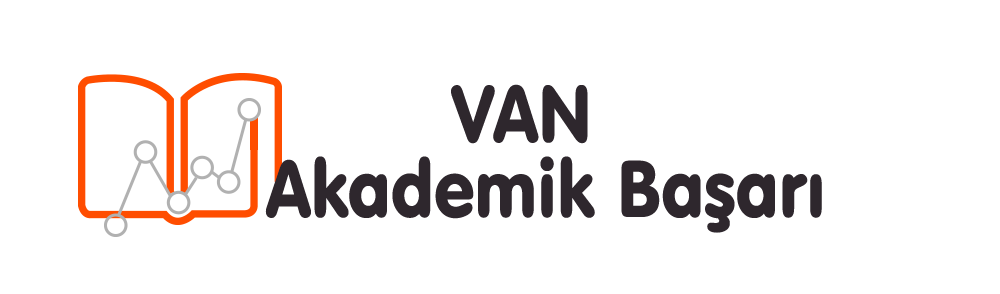 Neden Akademik Başarı ?
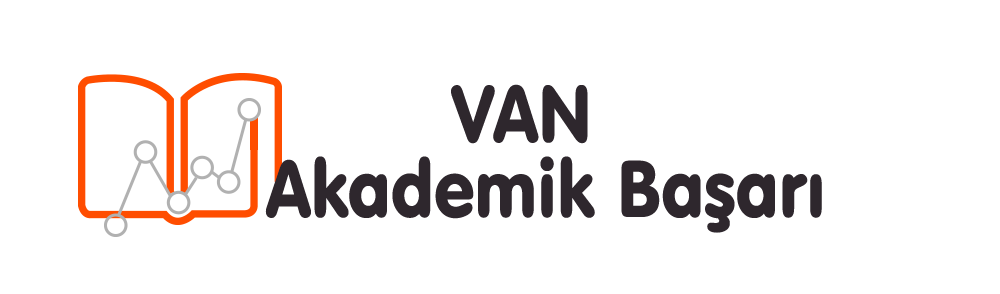 1. Çalışma neden yapıldı?
2. Neler yapıldı?
3. Hangi sonuçlara ulaşıldı?
4. Eylem planı
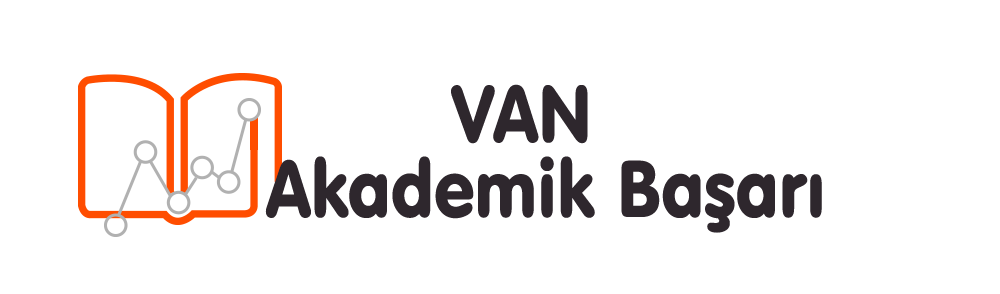 1. Çalışma Neden Yapıldı ?
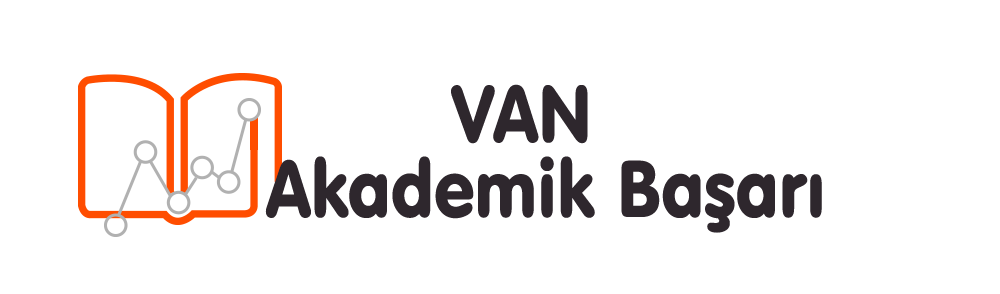 LYS'ye Giren ve Yerleşen Aday Sayısı (2014)
TEOG   (2014/2015 1. DÖNEM )   (100 ÜZERİNDEN)
TEOG İLLER SIRALAMASI
VAN

2014 :   79.

2015 :   74.
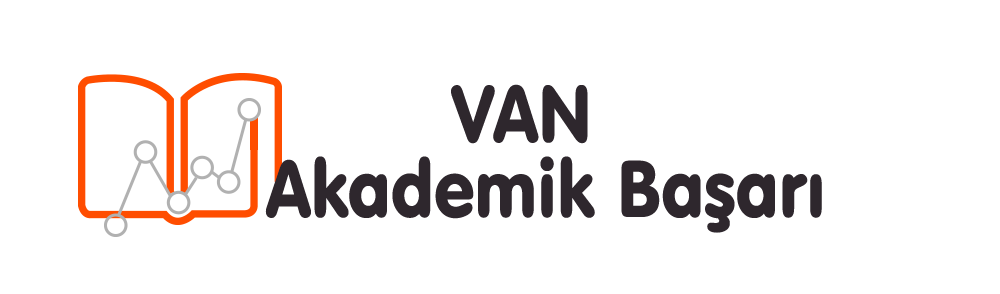 PROJE EKİBİ
Yüzüncü Yıl Üniversitesi

Doç. Dr. Hasan Basri MEMDUHOĞLU
Yrd. Doç. Dr. Ahmet YAYLA 
Yrd. Doç. Dr. Nejdet TAŞKIN
Yrd. Doç. Dr. Ramazan SAK
Araş. Gör. Mehmet TURHAN 
Araş. Gör. Osman TAT 
Araş. Gör. İshak KOZİKOĞLU 
Araş. Gör. Mecit ASLAN
Milli Eğitim Müdürlüğü ARGE Birimi

Hakan DURĞUN Proje Koordinatörü
Garip KIZILKAYA ARGE Birim Koordinatörü
Nurcan ALPASLAN Proje Uzm
Burhan KIRICI Okul Müdürü
Tolga KAYA Müdür Yardımcısı
Necmi AKIN Okul Müdürü
Mehmet KIZILDENİZ Okul Müdürü
Sevgül KAVAL Müdür Baş Yardımcısı
Suat DENİZ Okul Müdürü
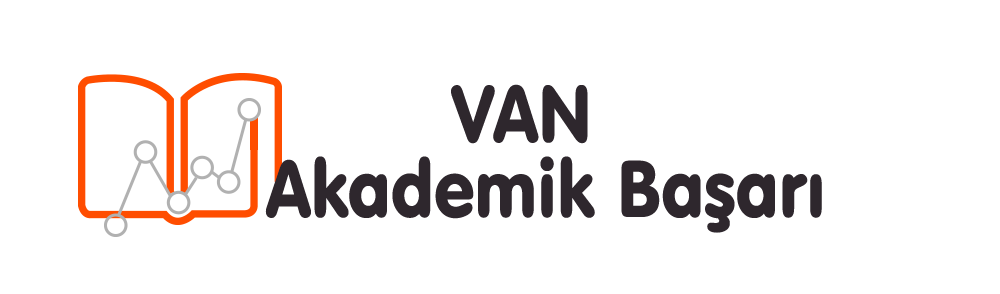 2. Neler Yapıldı ?
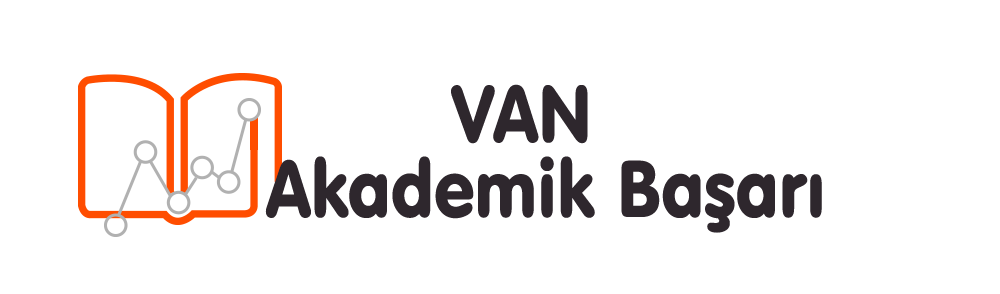 Web Sayfası
Saha Çalışması (Anket)
13 ilçede;
 
Toplam: 17.000 kişiye uygulama yapıldı

15.000 öğrenci 
          -10.000 (8.sınıf)
          -  5.000 (12.sınıf)
 
1.500 öğretmen 

500 okul yöneticisi
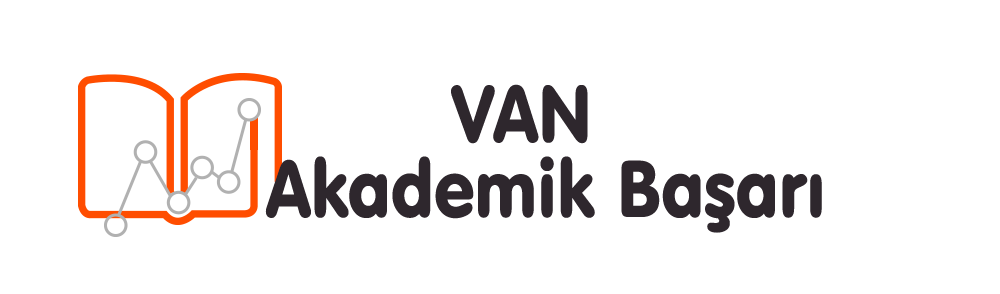 13 İLÇEDE ANKET UYGULANAN OKUL VE ÖĞRENCİ SAYILARI
ANKET UYGULANAN ÖĞRETMEN VE YÖNETİCİLER
Anket Ön Uygulama
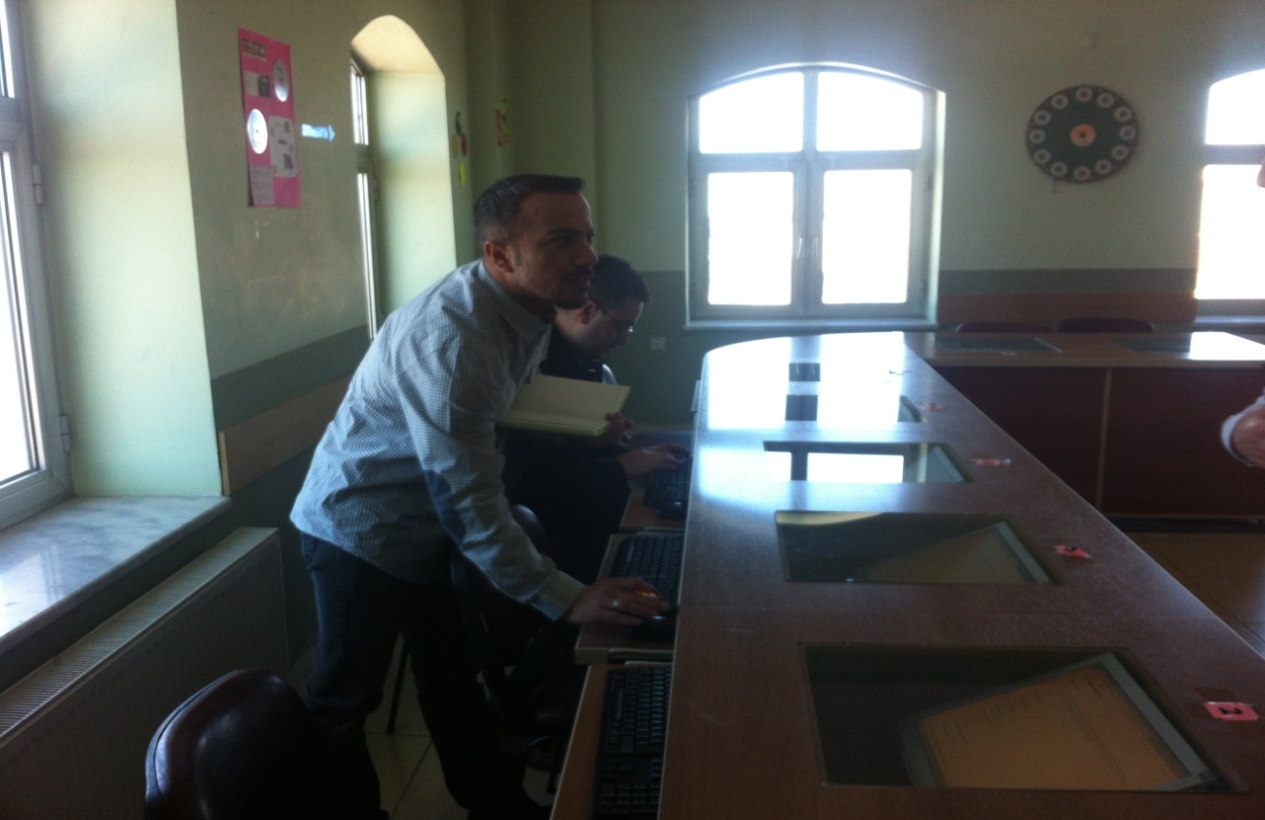 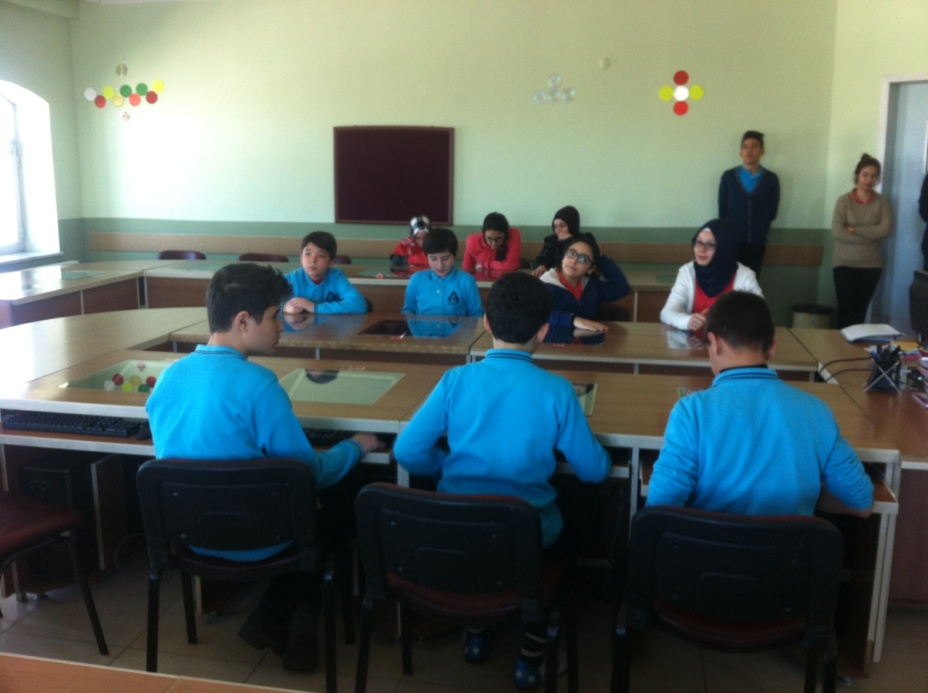 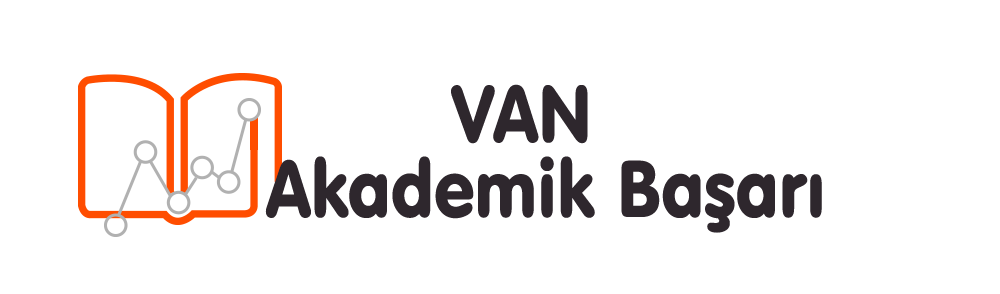 İlçe Odak Grup Görüşmeleri
Başarılı İllere Çalışma Ziyareti

(2 il, 7 ilçe)
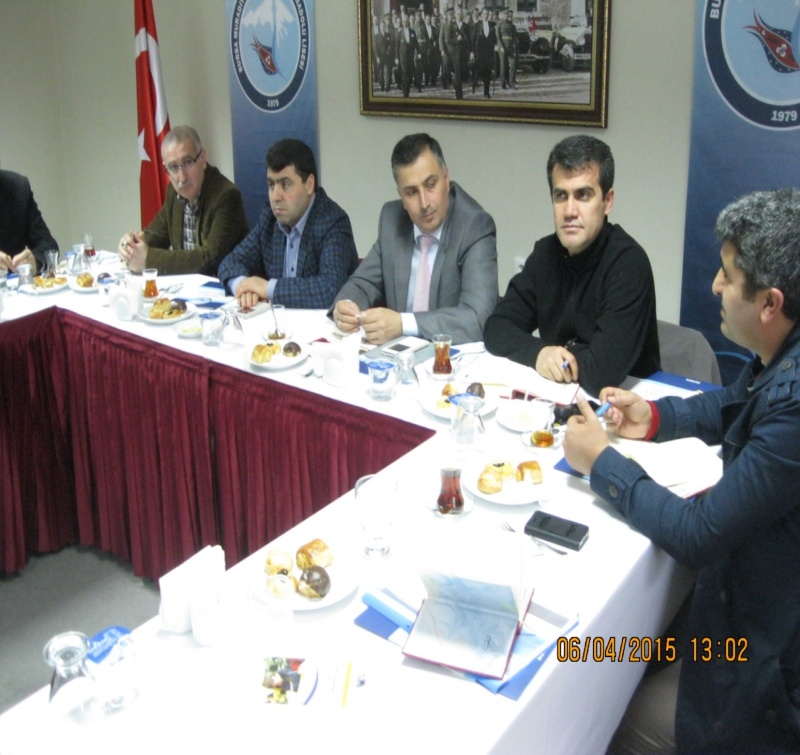 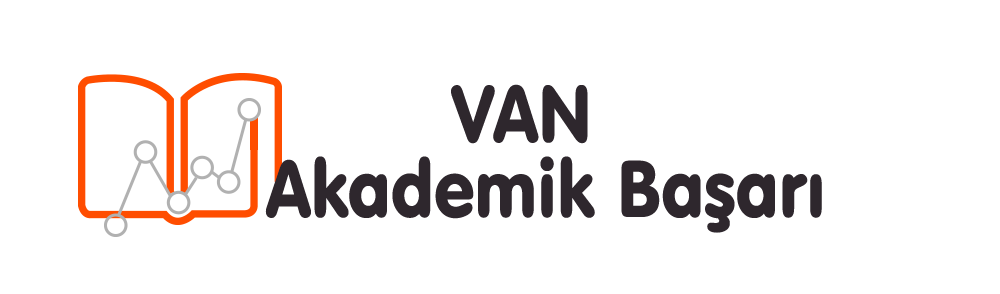 Çalıştay
5 Oturum:

 öğretmen, 
 öğrenci, 
 veli,
 yönetici,
 okul-çevre
İki kaymakam
İki akademisyen
Üç ilçe milli eğitim müdürü
Bir maarif müfettişi
Üç okul yöneticisi
Üç öğretmen 
İki öğrenci 
İki ilçeden rehberlik ve araştırma merkezi temsilcisi
Bir eğitim sendikası temsilcisi
Bir sivil toplum kuruluşu temsilcisi 
Kamu kurum temsilcileri (Ticaret ve Sanayi Odası, Aile ve Sosyal Politikalar,  Gençlik Hizmetleri ve Spor, İl Emniyet temsilcisi)
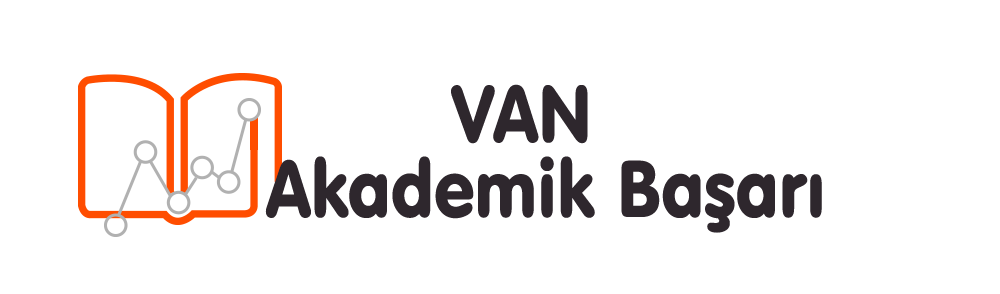 3. Ulaşılan Sonuçlar
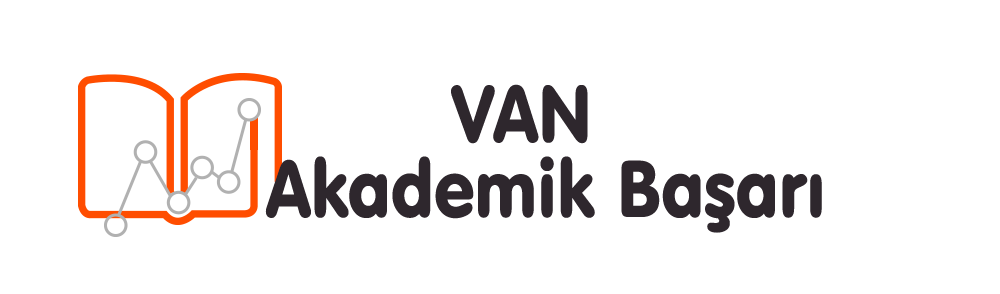 A. Öğrenci – Öğretmen – Yönetici Anketi
Aileler genelde çok çocuklu ve kalabalıktır.
Anne babaların eğitim düzeyi düşüktür. Annelerin yarıya yakını okuryazar değildir.
Sınıf mevcutları makul düzeydedir.
Öğrencilerin yarısı hiç kitap okumamaktadır.
Veliler okula pek gitmemektedir. Babalar annelerden daha az ilgilidir. 
Anne babaların yarısı  evde çocuklarının çalışmasıyla hiç ilgilenmemektedir. 
Lise öğrencilerinin beşte dördü, ortaokul öğrencilerinin üçte ikisi planlı ders çalışma alışkanlığına sahip değildir. 
 Öğrencilerin yarıdan çoğu etkili -verimli ders çalışma ilkelerini bilmemektedir. Çok büyük kısmı bu ilkeleri uygulamamaktadır.
Öğrencilerin önemli bir kısmı günde 2-3 saat ders çalışmakta, 2-3 saat TV izlemekte, 1 saat bilgisayar/ telefonda oyun oynamakta, sosyal medya kullanmakta, 1 saatten az dışarıda oyun oynamakta. Çok azı kitap okumakta
Öğrencilerin yüzde yetmişi rehberlik servisinden planlı, etkili ve verimli ders çalışma konusunda destek almamaktadır
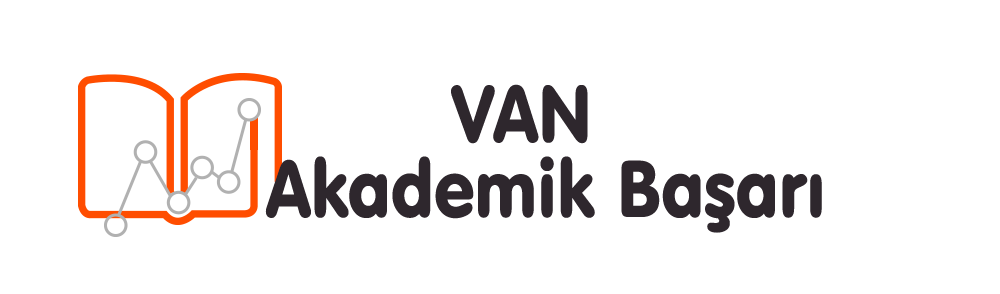 A. Öğrenci – Öğretmen – Yönetici Anketi

Öğrencilerin üçte biri girecekleri merkezi sınavlar hakkında bilgiye sahip değildir.
Öğrencilerin önemli bir kısmı ihtiyaç duyduğu yardımcı kaynaklara (test kitabı, yaprak testler vb.) ulaşamamaktadır.. 
 Öğrencilerin kütüphane/çalışma salonu, fen laboratuarı yararlanma oranı çok düşüktür. 
Okullarda sosyal-kültürel faaliyetler (şiir/müzik dinletileri, bilgi yarışmaları, tiyatro film gösterileri, halk oyunları gösterileri, münazaralar) çok az ya da hiç yapılmamaktadır. 
Öğretmenler ev ziyaretleri pek yapılmamaktır. 
Aileler ödev, sınav sonuçları, devamsızlık gibi konularda pek bilgilendirilmemektedir
Okullarda merkezi sınavlara yönelik yeterince deneme sınavları yapılmamaktadır.
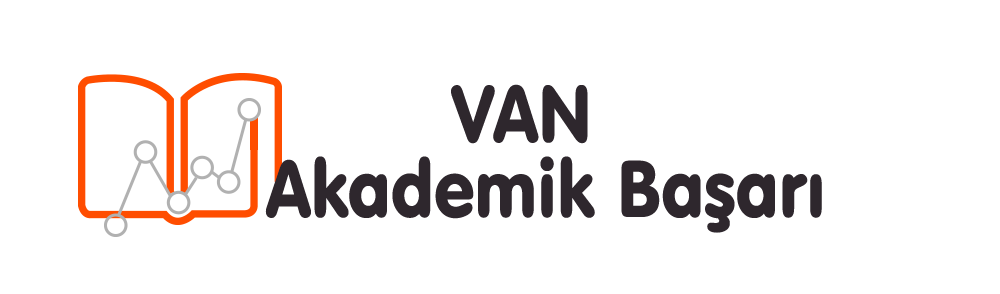 A. Öğrenci – Öğretmen – Yönetici Anketi

İlde öğretmen sirkülasyonu fazladır. Öğretmenlerin yarısına yakını mesleğin ilk yılındadır. Deneyimli öğretmen sayısı azdır.
Öğretmenlerin bulundukları okuldaki görev süreleri oldukça kısadır (14 ay).
Öğretmenlerin akademik başarıyı arttırmaya yönelik çabaları desteklenmektedir.
Öğretmenler sınav sonuçlarını velilerle değerlendirmemektedir.
Öğrencilerin çok büyük bir kısmı Türkçe okuma ve kendini ifade etme hususunda sorun yaşamaktadır (Öğretmenlere göre).
Öğrencilerin merkezi sınavlarda başarılı olacaklarına ilişkin inançları düşük /çok düşüktür.
Öğrenciler okuduklarını anlama güçlüğü çekmektedir.
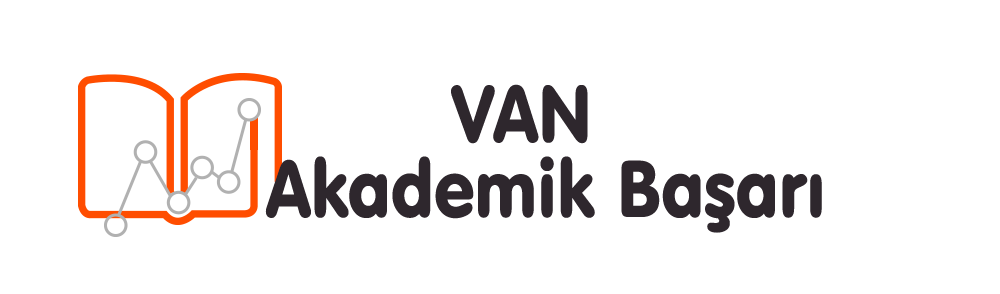 B. Fark Analizleri

Okul öncesi eğitim alan öğrencilerin akademik başarıları daha yüksektir.
Okul dışında ek eğitim (etüt, destekleyici kurs vb) alan öğrencilerin akademik başarıları daha yüksektir.
Rehberlik servisinden etkili ve verimli ders çalışma konusunda destek alan öğrencilerin akademik başarıları daha yüksektir.
Kitap okuyan öğrencilerin akademik başarıları daha yüksektir.
Yardımcı eğitim materyallerine (kaynak kitap, test vb.) ulaşabilen öğrenciler daha başarılıdır.
Merkezi sınavlar hakkında bilgiye sahibi olan öğrenciler diğerlerine göre daha başarılıdır.
Eğitimlerine ilişkin anne babalarından ilgi-destek gören öğrencilerin başarıları yükselmektedir.
Durumlarını görüşmek üzere anne babaları okula sık gelen öğrencilerin merkezi sınavlardaki ortalamaları yüksektir.
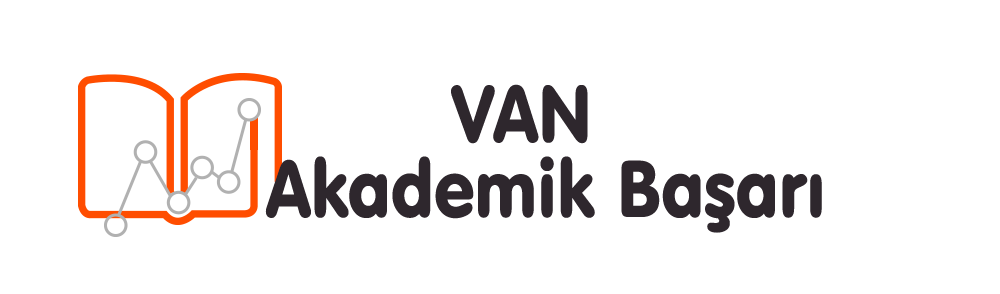 B. Fark Analizleri

Etkili ve verimli ders çalışma ilkelerini bilen ve uygulayan öğrencilerin başarıları daha yüksektir.
Sosyal-kültürel faaliyetlerde görev alan öğrenciler merkezi sınavlarda daha başarılıdır.
Okul yöneticileri /öğretmenler tarafından ev ziyareti yapılan öğrenciler daha başarılıdır. 
Ödev, sınav sonuçları ve devamsızlık gibi bilgileri, okul tarafından aileleri ile paylaşılan öğrenciler merkezi sınavlarda daha başarılı olmaktadır.
Okullarında merkezi sınavlara yönelik deneme sınavı yapılan öğrenciler merkezi sınavlarda daha başarılı olmaktadır.

C. Nitel Sonuçlar (Odak Grup Görüşmeleri – Çalıştay)
   Benzer sonuçlar
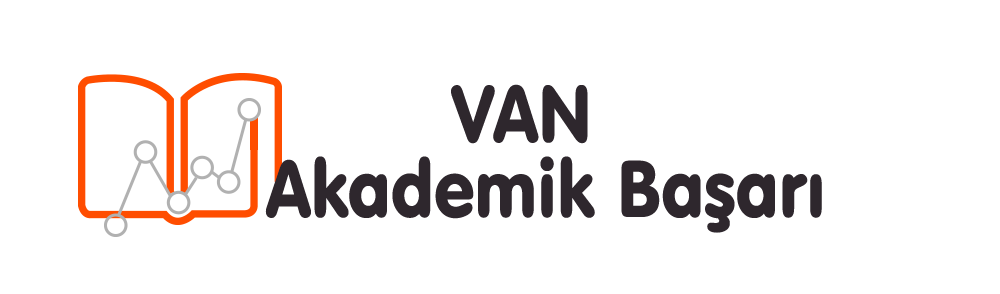 4. Eylem Planı
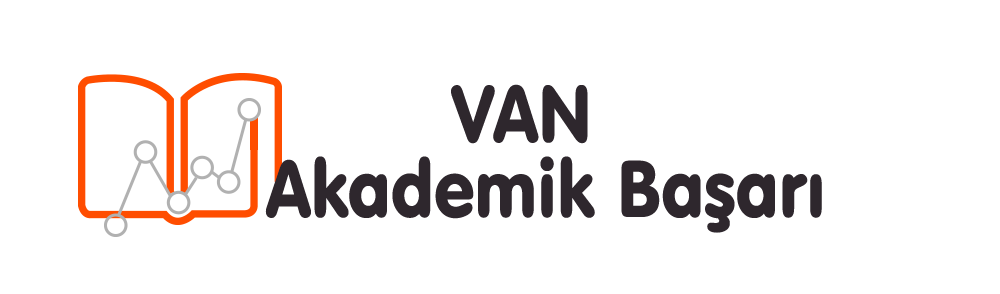 İlkeler
Yerel ölçekte alınabilecek somut ve uygulanabilir önlemler ve uygulamalar dikkate alınmıştır. 
 
İl Akademik Başarı Yükseltme Komisyonunun kurulması 
    Planda öngörülen uygulamaları koordine etme,  eylem planını takvimlendirme; formları-çizelgeleri oluşturma, performans-başarı göstergelerini belirleme; izleme ve değerlendirme. 
Vali Yardımcısı (başkan), 
İl ve İlçe Milli Eğitim Müdürleri
Üniversite Temsilcileri
İl Maarif Müfettişleri Temsilcileri
İl Milli Eğitim Ar-Ge Temsilcileri

Ölçme ve Değerlendirme biriminin oluşturulması ve aktif olarak hizmet sunması. 
Eylem planının başarıya ulaşması için, özellikle kaymakamların ilgi ve desteği önemlidir
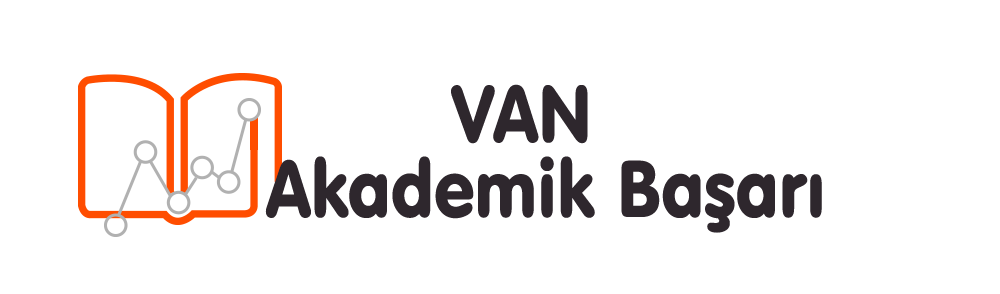 İlkeler
Yerel ölçekte alınabilecek somut ve uygulanabilir önlemler ve uygulamalar dikkate alınmıştır. 
 
İl Akademik Başarı Yükseltme Komisyonunun kurulması 
    Planda öngörülen uygulamaları koordine etme,  eylem planını takvimlendirme; formları-çizelgeleri oluşturma, performans-başarı göstergelerini belirleme; izleme ve değerlendirme. 
Vali Yardımcısı (başkan), 
İl ve İlçe Milli Eğitim Müdürleri
Üniversite Temsilcileri
İl Maarif Müfettişleri Temsilcileri
İl Milli Eğitim Ar-Ge Temsilcileri

Ölçme ve Değerlendirme biriminin oluşturulması ve aktif olarak hizmet sunması. 
Eylem planının başarıya ulaşması için, özellikle kaymakamların ilgi ve desteği önemlidir
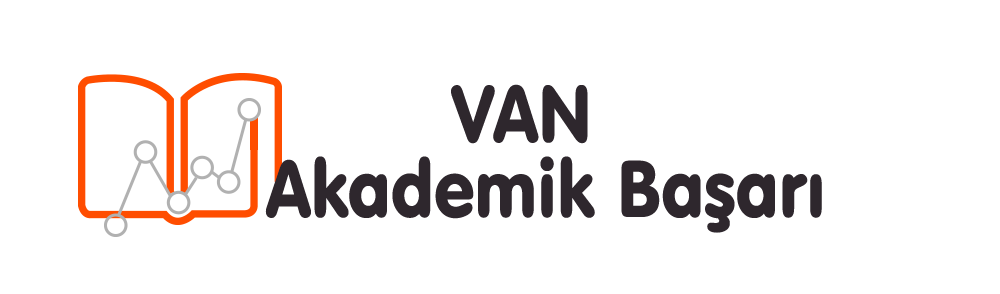 Sonuç

Temel yaklaşım: mikro -yerel


Sorun odaklı anlayış yerine, iyi örneklerin paylaşılması

 
“Her öğrenci (okul /ilçe), kendisiyle yarışacak”


Destek ve kararlılık önemli


Bölerek tematik çalışmalar
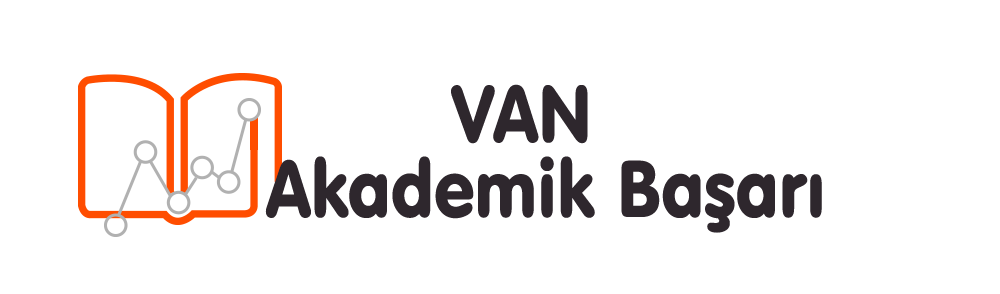